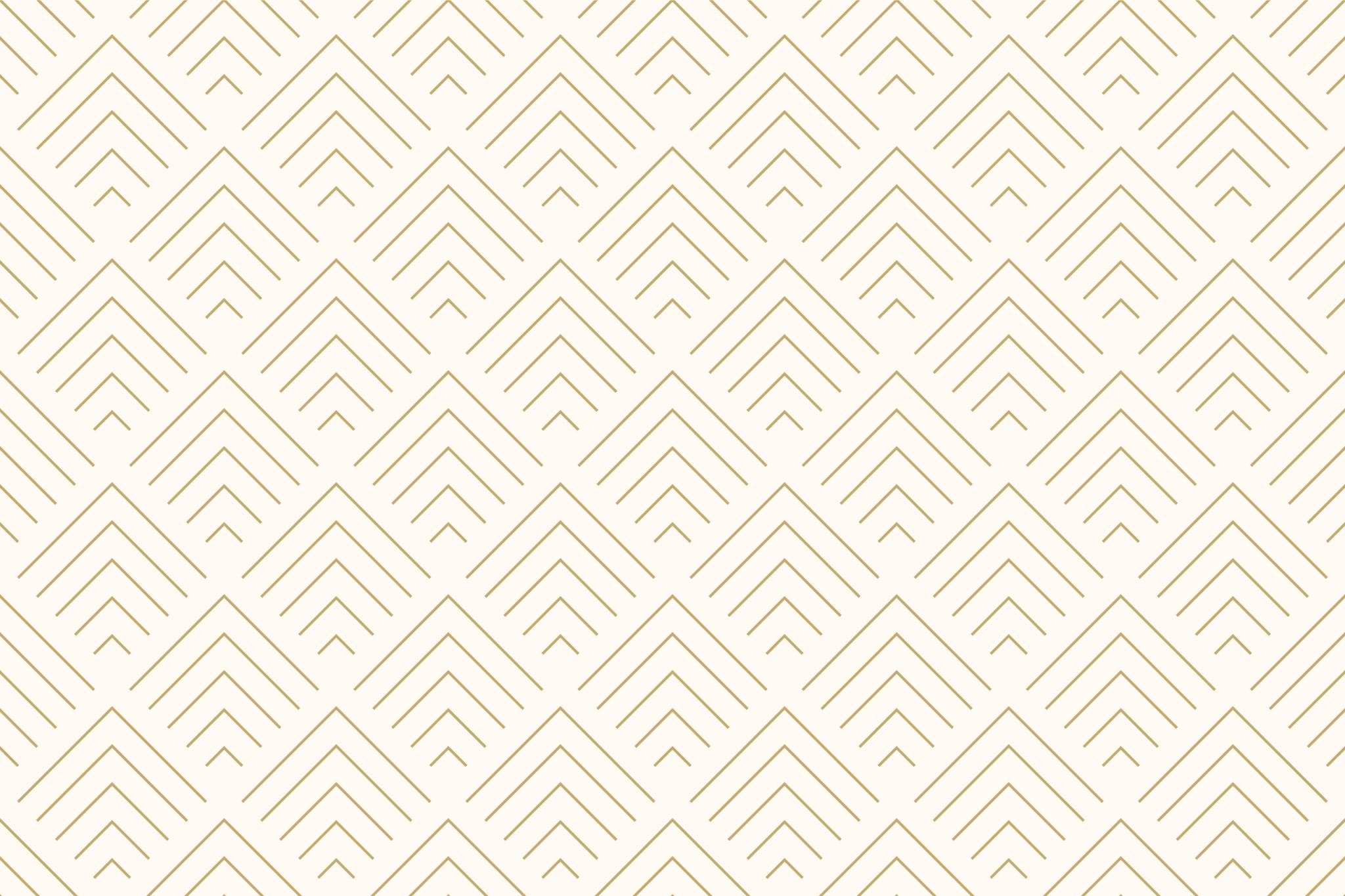 Государственное профессиональное автономное Образовательное учреждение Краснодарского края   «Новороссийский колледж строительства и экономики»
 для специальностей  « Социально – экономических дисциплин»
Изменения в территориальном устройстве РФпреподаватель: Андреева Р.А.
Калининградкая область
Географическое положение.
Калининградская область  расположена на юго-восточном побережье балтийского моря и является самым западным регионом Российской Федерации, полностью отделенным от остальной территории страны сухопутными границами иностранных государств и международными морскими водами.До 4 июля 1946 года город носил название Кёнигсберг
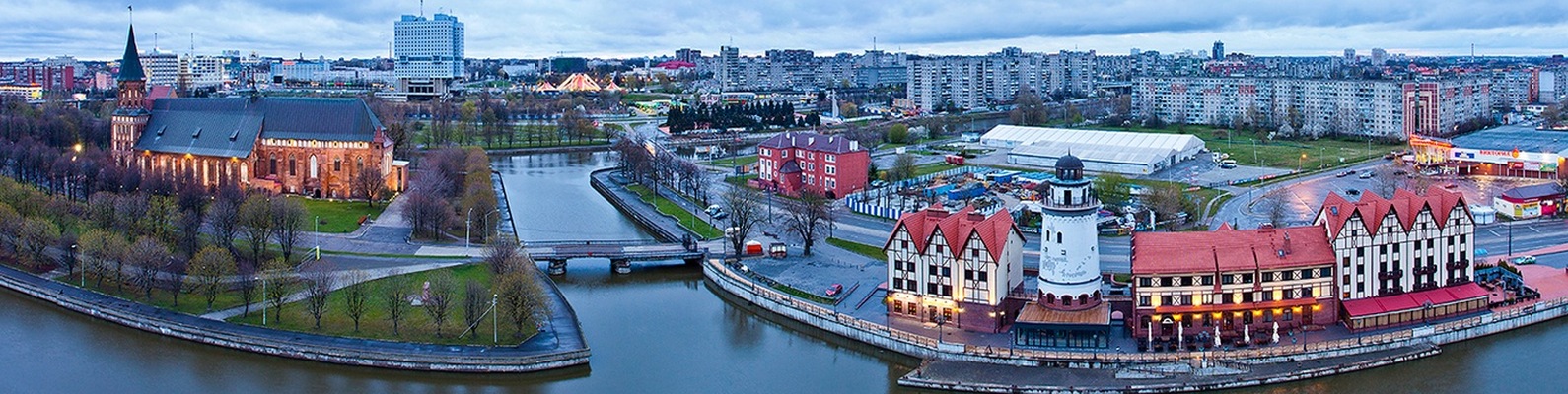 эксклав
Эксклaв — несуверенный регион, отделённый от основной территории страны и окружённый другими государствами.
Калининградскую область России окружают Балтийское море, Польша и Литва.
Причины отдаленности Калининграда кроются в итогах Второй мировой войны.
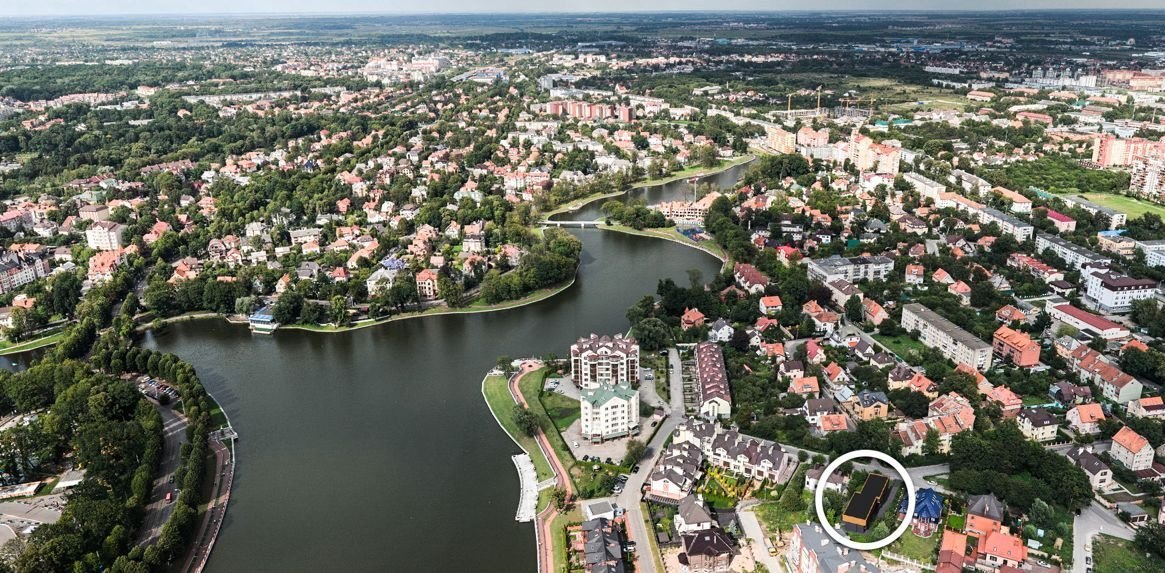 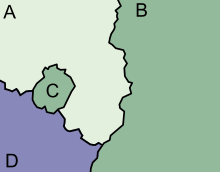 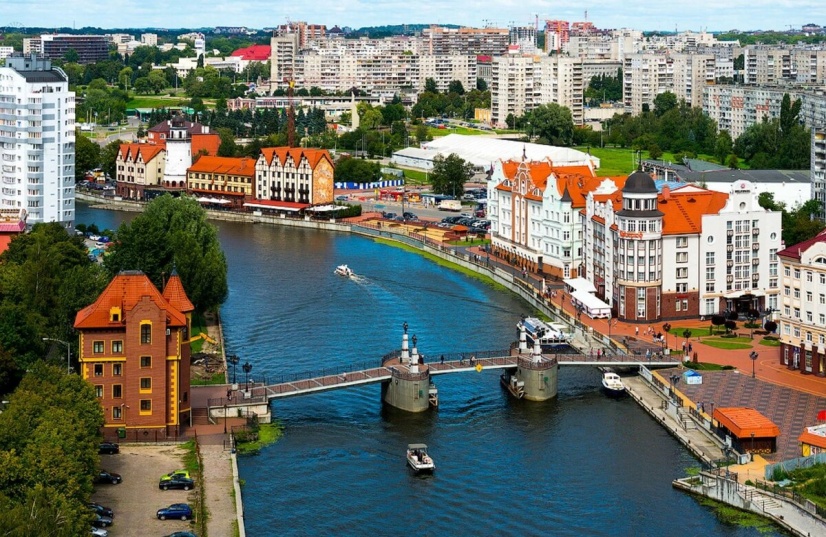 КАК  КАЛИНИНГРАД 
 СТАЛ ЭКСКЛАВОМ
Проиграв во второй мировой войне, немцы лишились одного из своих красивейших городов Кёнигсберга. В 1944-м году город сильно пострадал от английских бомбардировок. А уже в 1945-м году его захватили  советские  войска.

На прошедшей после войны Потсдамской конференции территория современного Калининграда была передана во временное владение СССР. Но уже вскоре было подписано соглашение о границах, которое окончательно утвердило законность присоединения новых территорий к Советскому Союзу.
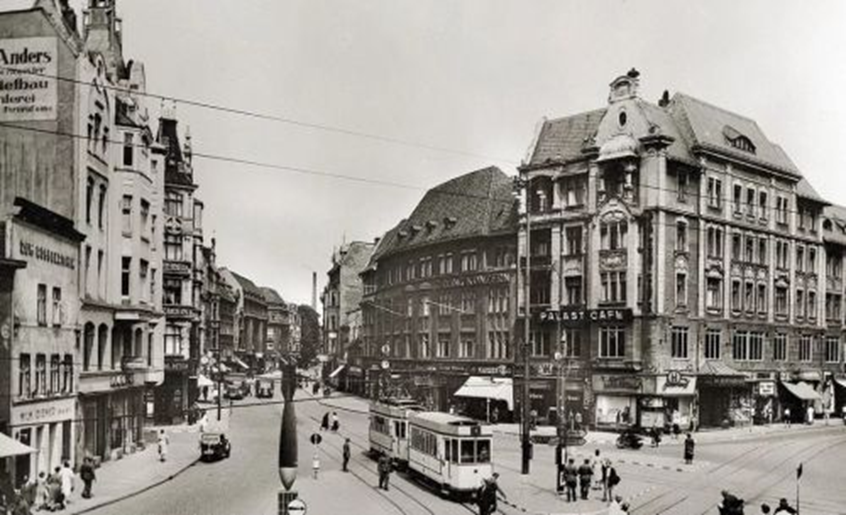 К тому времени, когда Калининград официально стал частью СССР, его уже трудно было назвать немецким. В начале войны в нем проживало 370 тыс. граждан, но к моменту захвата города советскими войсками в нем осталось лишь 20 тыс. немцев

В ходе войны были разрушены многие памятники и здания, являвшие собой величие немецкой архитектуры. Советские власти практически сразу взяли курс на восстановление города.

В 1947-м году было принято решение депортировать большую часть коренных жителей в Германию. Вместо них калининград стал заселяться советскими гражданами. В городе остались лишь некоторые немецкие специалисты, которые участвовали в восстановлении промышленных предприятий. К 1949-му году они выполнили свои задачи и также были депортированы в Германию.
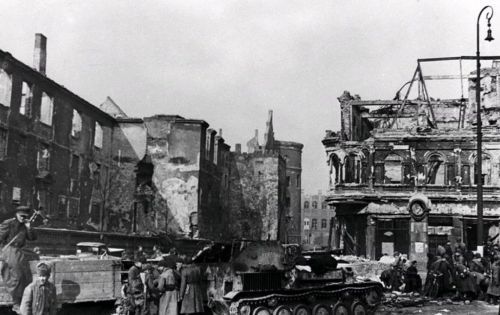 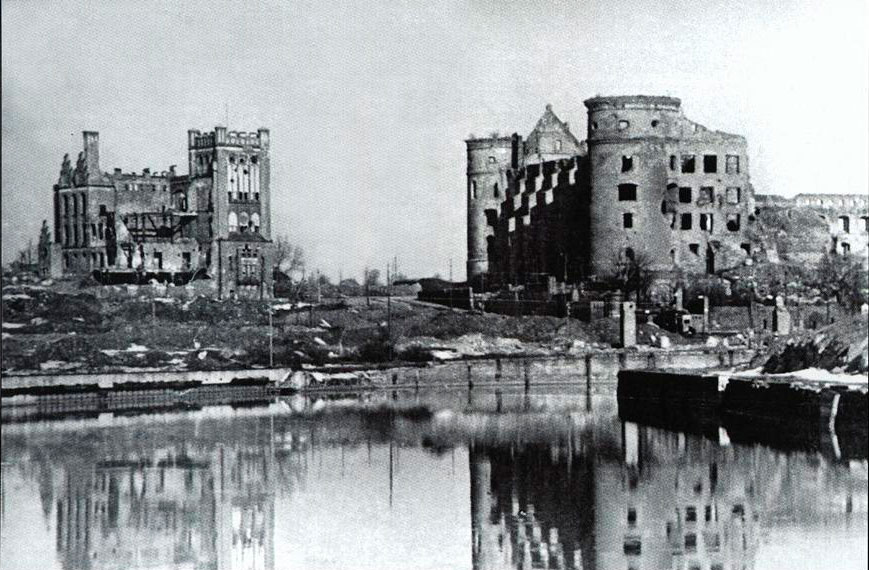 Итоги
После распада СССР, когда Польша и Литва стали отдельными странами территория  Каллинингрдской области стала частью Российской  Федерации.Калининград не является исконно русским городом. Ранее он назывался Кенигсбергом и входил в состав ГерманииСССР он отошел по итогам Потсдамской конференции, прошедшей сразу после войны. Именно поэтому город находится вдали от основных границ России.
.
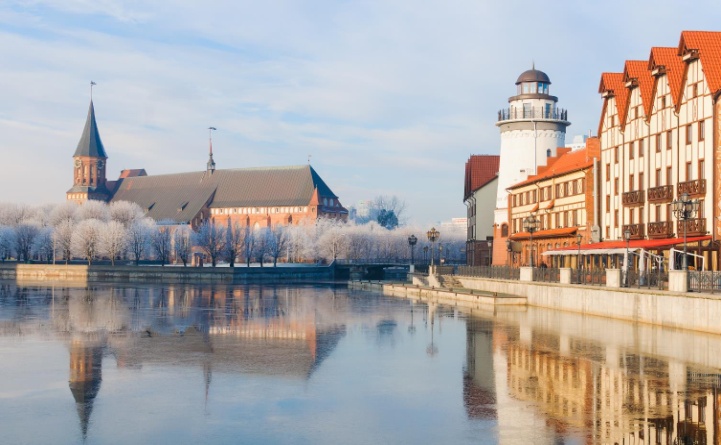 Спасибо за внимание
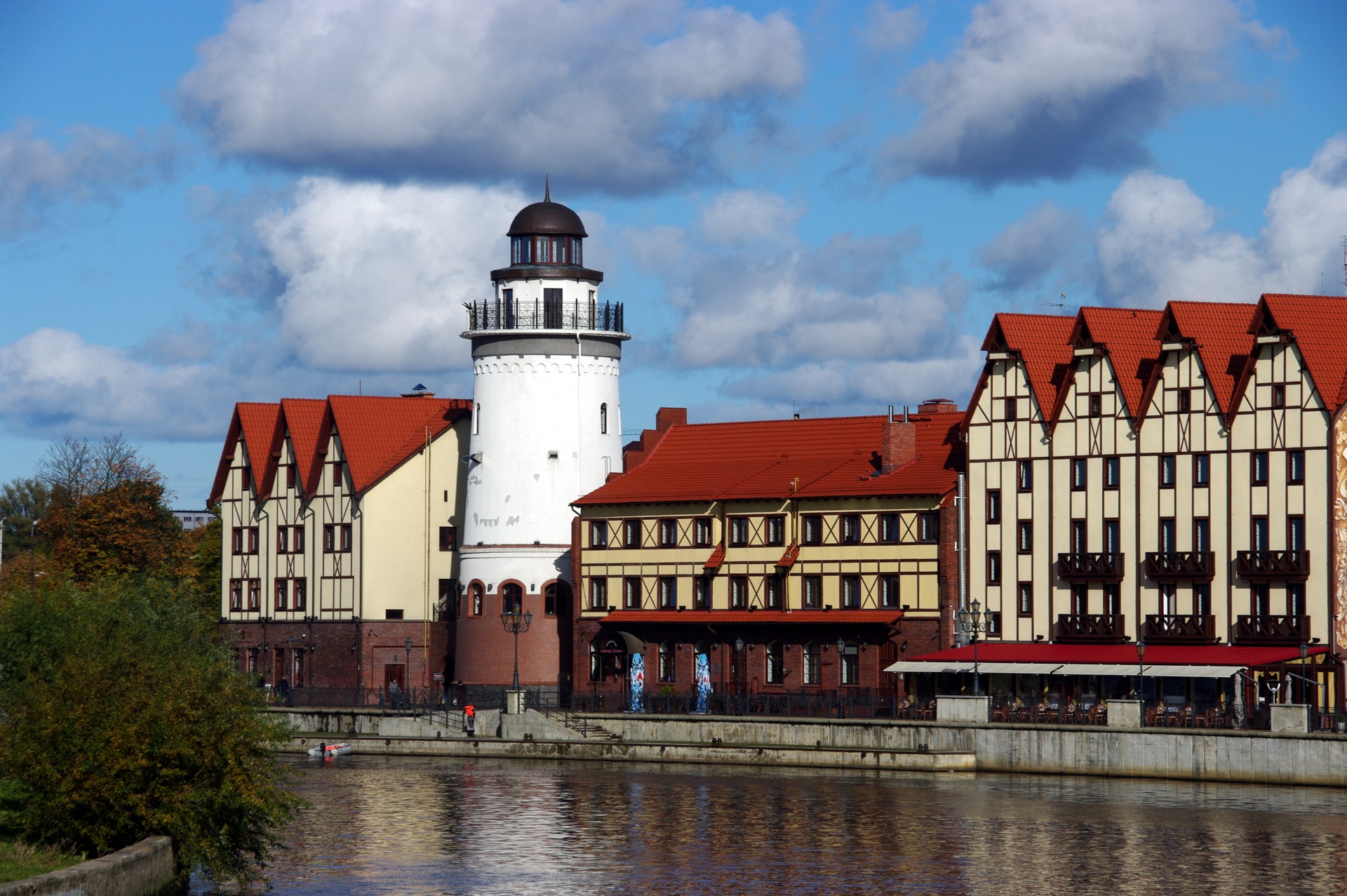